Il percorso per identificare e descrivere gli incarichi: le Job description
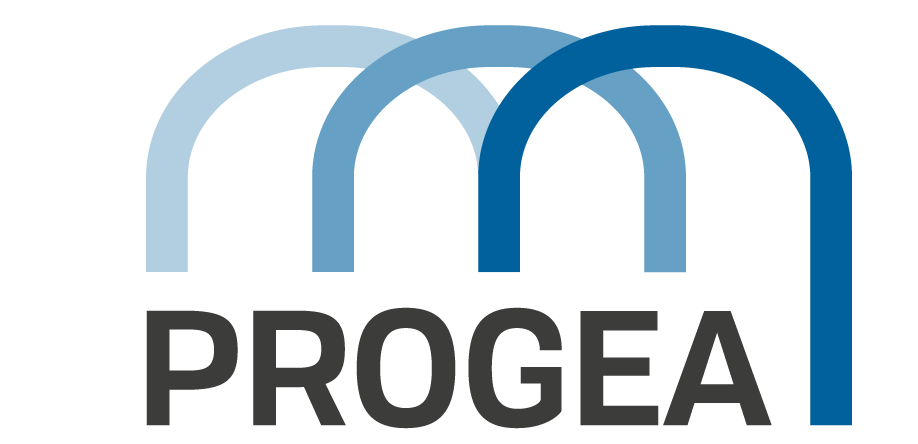 Partner esclusivo italiano Joint Commission International
Progea per ASL Gallura
Mario.faini@progeaservizi.it
Premessa
Questo documento ha lo scopo di condividere la procedura e lo strumento per identificare e descrivere le job description degli incarichi di responsabilità e di responsabilità dirigenziale.
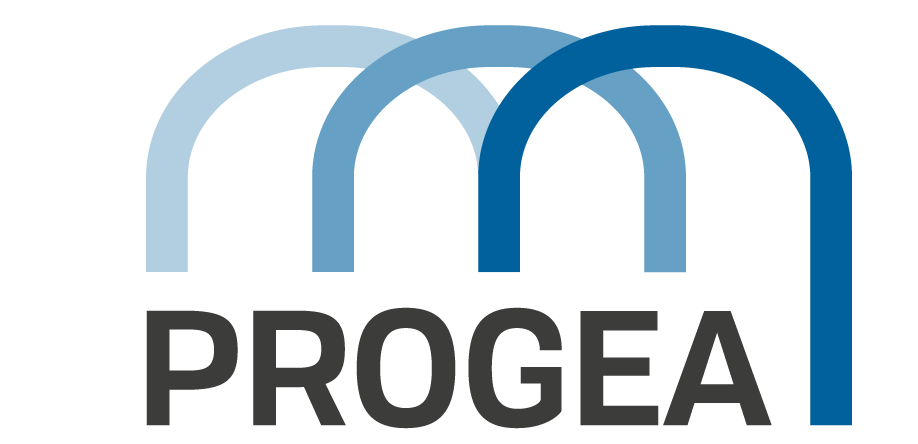 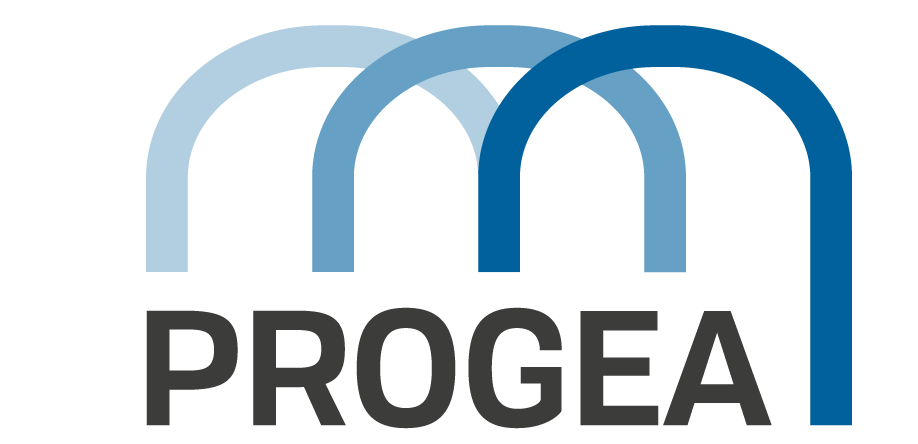 Tipologie di incarico e campo di utilizzo
Il presente strumento è utilizzabile per descrivere diverse tipologie di incarico
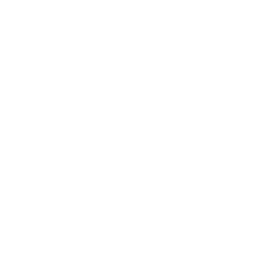 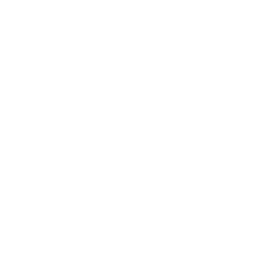 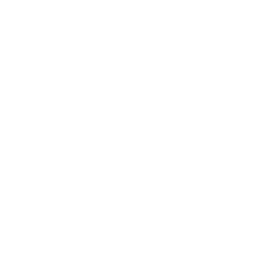 Incarichi di natura professionale
Incarico
di alta specializzazione
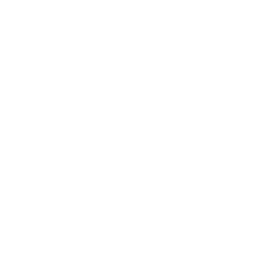 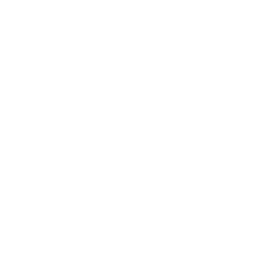 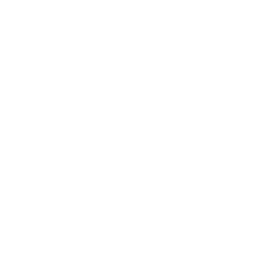 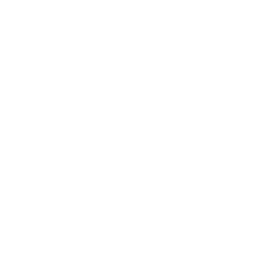 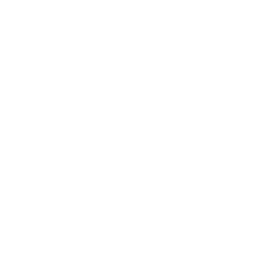 Incarico altissima professionalità
Professionista senza incarico < 5
Incarico
professionale
Incarichi di natura gestionale (Struttura)
Incarico
Direttore UOC
Incarico
Direttore Dip.
Incarico
UOSD
Incarico
Responsabile UOS
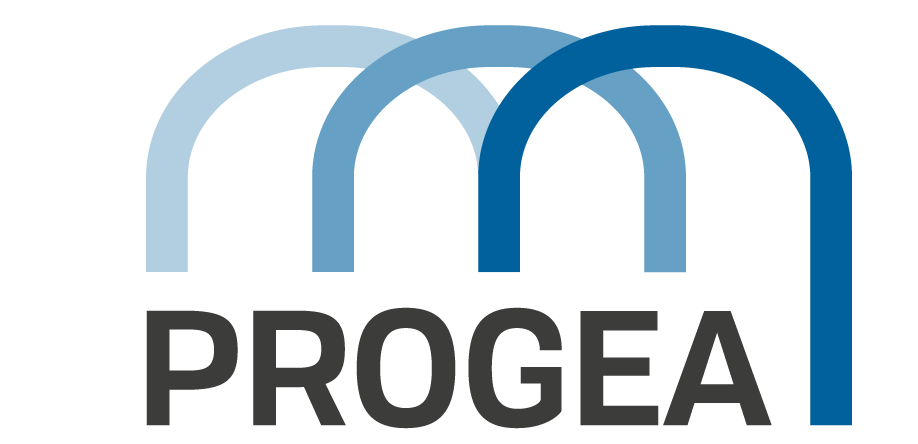 Quando individuare un incarico
Un incarico viene individuato quando si ritiene necessario:
presidiare una complessità di tipo tecnico specialistico (ad es IAS - di cura, di diagnosi, di percorso medico o chirurgico)
Presidiare una complessità di tipo tecnico specialistico accompagnata da una complessità di tipo organizzativo gestionale (ad es. SS - gestione di persone, di risorse materiali, di spazi, di letti ecc.)
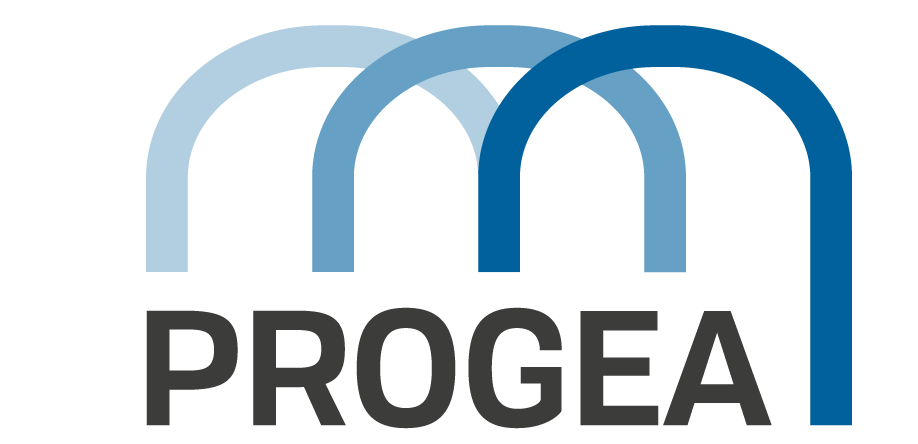 Quale bisogno
ll bisogno fa riferimento al rispondere a sollecitazioni interne (necessità di risposta mirata a una casistica specifica )o ambientali (domanda di prestazioni da parte dei cittadini);
Il bisogno è quindi legato all’esistenza di una domanda di prestazioni di ricovero, specialistiche diagnostiche ed assistenziali che richiede a sua volta :
il presidio della complessità tecnico specialistica e/o organizzativa
La capacità e le competenze per svolgere le attività necessarie
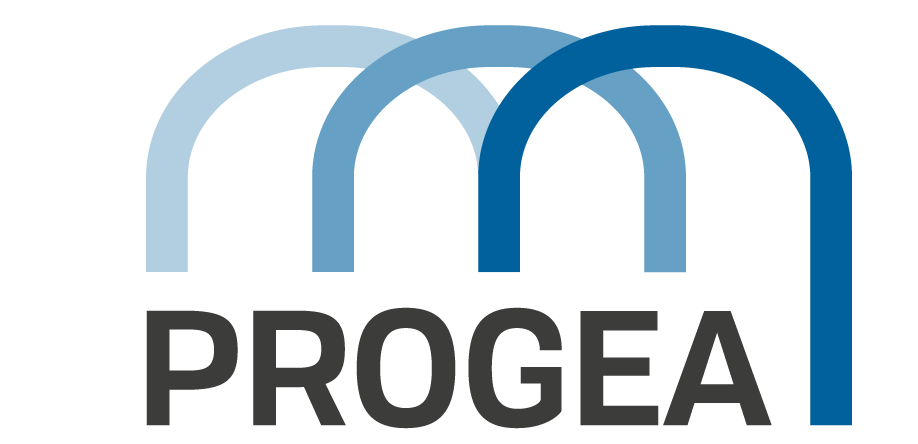 Quale iter seguire
L’individuazione del bisogno avviene solitamente all’interno di una Unità organizzativa / Dipartimento;
Il responsabile di U.O. / Dipartimento (dopo aver discusso la proposta a livello dipartimentale) presenta e contestualizza il bisogno e chiede alla Direzione strategica l’attivazione del nuovo incarico.
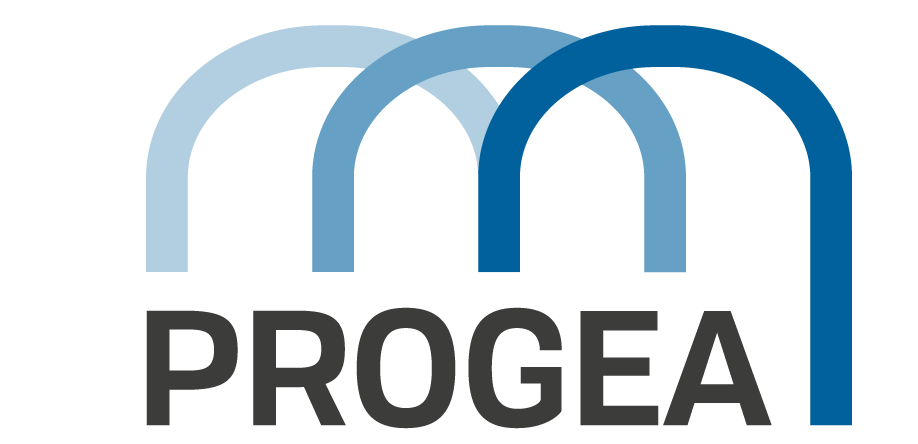 Quale iter seguire
La direzione Strategica dovrà verificare alcuni aspetti:
La coerenza aziendale della proposta (verifica dell’assenza di incarichi che si sovrappongono alla richiesta)
la coerenza interna al dipartimento / U.O.
L’esistenza dell’adeguato e rispondente livello di complessità
La compatibilità economica della proposta (reddito di posizione e fondi di posizione, eventuali vincoli dettati dall’accordo locale)
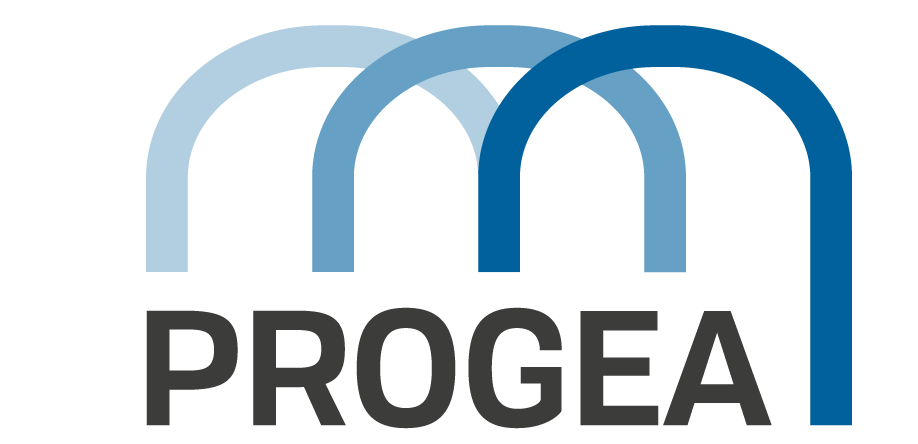 Durata degli incarichi e valutazione
Gli incarichi hanno una durata limitata (5 anni)
La valutazione complessiva è al termine dell’incarico, ma sono previste delle valutazioni intermedie da parte del responsabile gerarchico almeno annuali
La revisione degli incarichi deve tener conto della continua evoluzione degli obiettivi del settore specifico a cui l’incarico si riferisce, dei cambiamenti all’interno della U.O. e dei mandati che ad essa vengono dati, che possono essere di interesse Aziendale o anche inter-Aziendale.
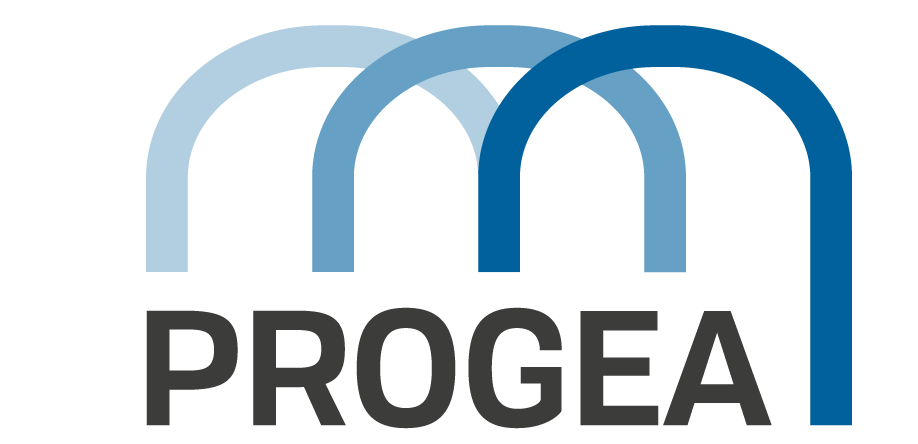 Equilibrio di sistema
Gli incarichi dal punto di vista quantitativo e qualitativo dovrebbero rispondere ad alcuni principi:
La segmentazione dei livelli di specializzazione deve rispondere ai bisogni effettivi che si generano nell’ospedale; se l’ospedale è punto di riferimento ( HUB/SPOKE, CENTRO DI RIFERIMENTO REGIONALE / NAZIONALE) per attività specialistiche ci si aspetta una determinata strutturazione degli incarichi.
La dimensione e l’articolazione delle U.O. è un ulteriore elemento che contribuisce alla definizione del numero e tipologie di incarico
Le responsabilità organizzative e gestionali devono essere commisurate alla dimensione della U.O. (una SS e individuabile quando: vi è la presenza di alcuni collaboratori assegnati, di un insieme di attività separate e individuate, di spazi e tecnologie assegnate
L’atto aziendale, gli indirizzi strategici della direzione e gli indirizzi di sistema regionali e nazionali 
Gli accordi locali  possono essere influenti …. Ad esempio possono prevedere un numero massimo di incarichi (IAS + SS + altri incarichi equipollenti ) ad esempio pari ad un xx% del numero complessivo dei Dirigenti per Dipartimento
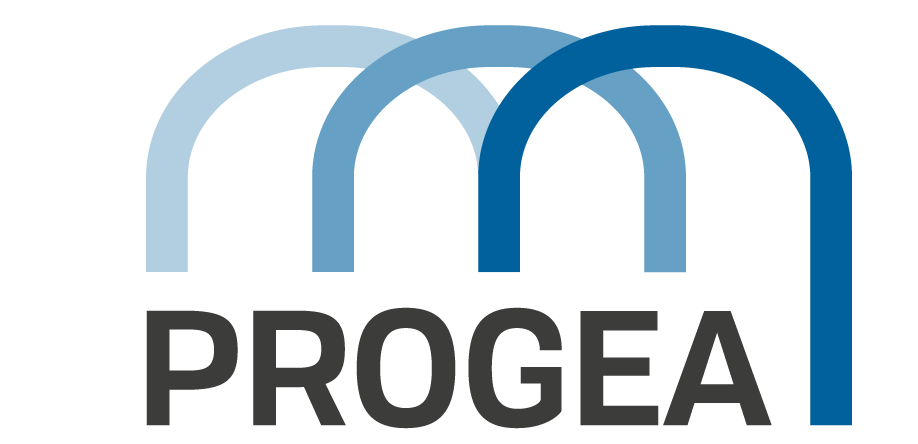 Quali contenuti per la descrizione di una proposta di incarico: ad es. l’incarico di alta specializzazione
E’ un incarico che presidia un contenuto tecnico specialistico, professionale
Si caratterizza per la presenza di attività DISTINTIVE, tipiche della professionalità collegata all’incarico.
E’ un incarico che si caratterizza per avere quindi dei contenuti legati a competenze avanzate, sviluppate, specifiche ….. Distintive nel senso che sono delle competenze non diffuse ma in possesso di alcuni professionisti che hanno approfondito attraverso prima lo studio e poi l’applicazione la competenza 
…………………..
IAS come si descrive: le attività
Per descrivere i «confini» di una IAS è necessario quindi evidenziare quali sono queste competenze legate a delle attività (diagnostiche, di cura …) distintive che sono e saranno i contenuti specifici tipici dello IAS COLLEGAMENTO CON LE CLINICAL COMPETENCES 
Queste attività sono evidenziabili attraverso dati riguardanti prestazioni ambulatoriali, diagnostiche, casistica di ricovero ordinario e breve …. Ecc.
E’ importante rappresentare le attività in un trend evolutivo di crescita:
aumento delle prestazioni legate all’incarico
aumento della % di attività svolte dall’incarico rispetto alle attività svolte in altre U.O. 
Evidenza della esclusività delle attività (rispetto al territorio metropolitano, alla regione ecc.)
esistenza di un chiaro punto di erogazione delle attività all’interno della U.O.;
Potenzialità di sviluppo delle attività nel medio  periodo (3 anni)
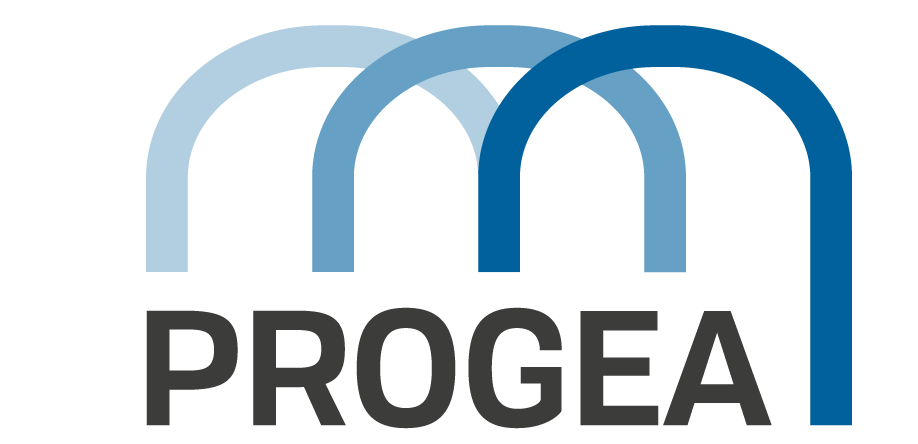 IAS come si descrive: ricerca e formazione
Negli incarichi di Alta Specializzazione ricopre un ruolo di particolare importanza l’attività di ricerca e formazione
Ogni proposta di incarico deve contenere le informazioni relative all’attività di ricerca clinica, diagnostica scientifica propria della IAS: ci aspettiamo che oltre alle attività di erogazione venga svolta una attività mirata allo sviluppo delle competenze (la ricerca appunto);
Per gli stessi motivi della ricerca, la diffusione delle competenze ricopre uno spazio altrettanto importante: ci aspettiamo che all’interno delle attività proprie dell’incarico vi sia una forte propensione alla formazione propria del responsabile e al trasferimento di know how ai colleghi.
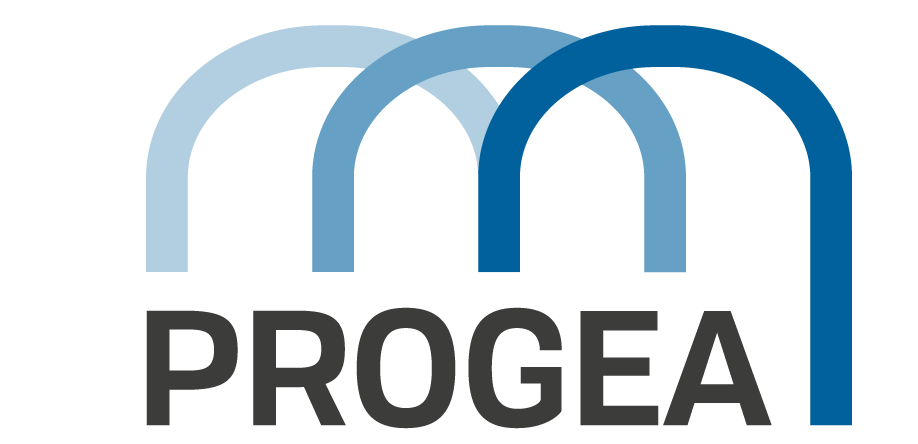 IAS come si descrive: le clinical competence
E’ importante collegare la descrizione dell’incarico alle clinical competence che lo stesso richiede: i livelli di autonomia propri dell’incarico devono essere evidenziati all’interno della proposta
Ci aspettiamo che nell’individuare uno IAS siano presenti delle attività specifiche con un livello di autonomia pari a 3 o 4 della scala di valutazione regionale.
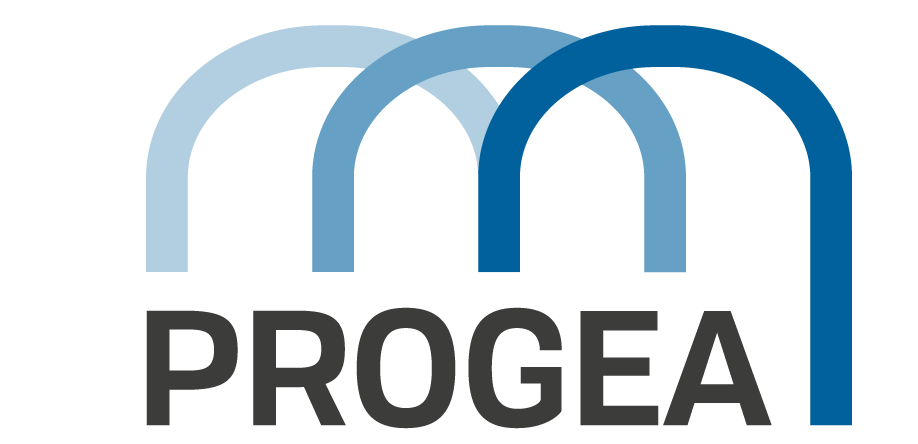 IAS come si descrive: requisiti per la selezione
All’interno della descrizione è necessario prevedere uno spazio per l’identificazione dei requisiti minimi necessari per poter accedere alla selezione dell’incarico descritto
I requisiti possono riguardare ad esempio:
Titoli di studio, pubblicazioni, partecipazioni a ricerche e progetti , attività di docenza specifica dell’ambito dell’incarico richiesto.
Durata di una esperienza specifica (ad es 6 anni di esperienza all’interno di una U.O.)
Presenza di una consistente attività svolta: casistica specifica già svolta dal candidato .
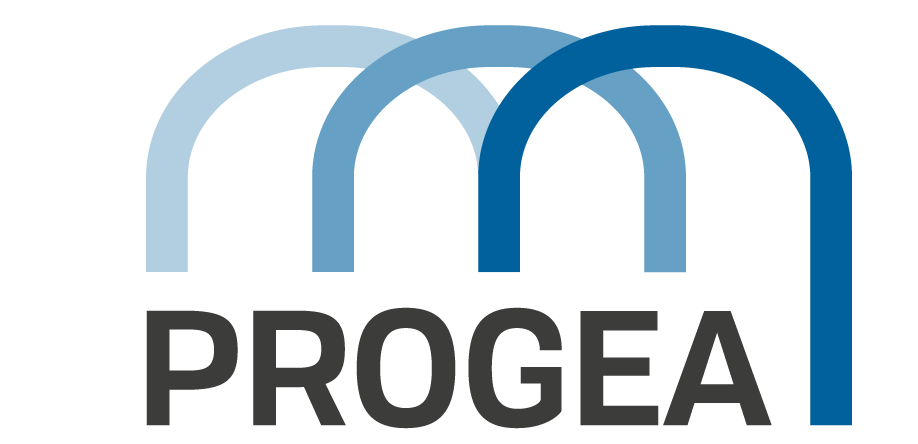 Quali contenuti per la descrizione di una proposta di incarico: elementi comuni
Per poter raccogliere in modo omogeneo ogni incarico è necessario fare riferimento ad uno strumento specifico
La nostra proposta prevede che questo schema sia composto almeno dai seguenti elementi (VEDI ANCHE WORD ALLEGATO):

Denominazione dell’incarico
Mission: i motivi principali per cui è importante istituire questa posizione
Dipendenze gerarchiche e funzionali: le principali relazioni orizzontali verso il basso e verso l’alto proprie della responsabilità individuata
Procedure e principali attività / responsabilità accompagnate dalla descrizione di come misurarne l’effettiva interpretazione, il possesso …. Misurandone la performance: si tratta della descrizione delle principali responsabilità proprie della posizione; è importante identificare e considerare i livelli di autonomia clinica od organizzativa che la posizione in oggetto possiede; gli obiettivi e le responsabilità possono riguardare diversi processi: di tipo budgettario, di tipo valutativo (ad es. nei confronti di eventuali collaboratori, di presidio di percorsi dei pazienti, di presidio di progetti formativi ecc.) oppure le responsabilità cliniche e quindi i percorsi dei pazienti seguiti, la formazione la ricerca specifica che il responsabile della posizione curerà e diffonderà
INCARICO PROFESSIONALE ESEMPIO DI SCHEDA: le attività (punto 4)
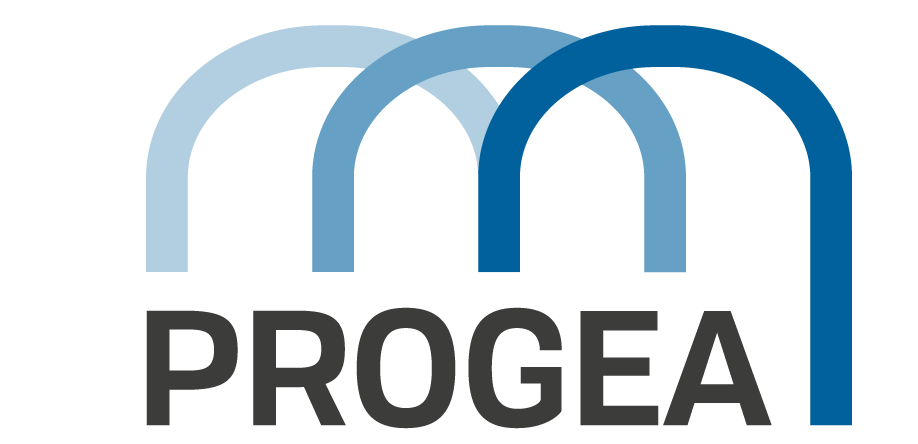 Gli incarichi di natura organizzativa (ad es. le Strutture Semplici
Le strutture semplici seguono lo stesso iter degli incarichi professionali
Si caratterizzano per la presenza di attività e responsabilità organizzativo-gestionali
Oltre alla presenza di attività e responsabilità di tipo clinico, diagnostico, chirurgico, etc… l’incarico di SS prevede responsabilità legate alla gestione di risorse (umane, tecnologiche, materiali) e budget
La responsabilità di budget è qui intesa sia dal punto di vista della programmazione delle attività che della previsione e monitoraggio dei costi
L’incarico di SS prevede quindi una responsabilità nei confronti di collaboratori, professionisti che vengono assegnati anche funzionalmente alla SS
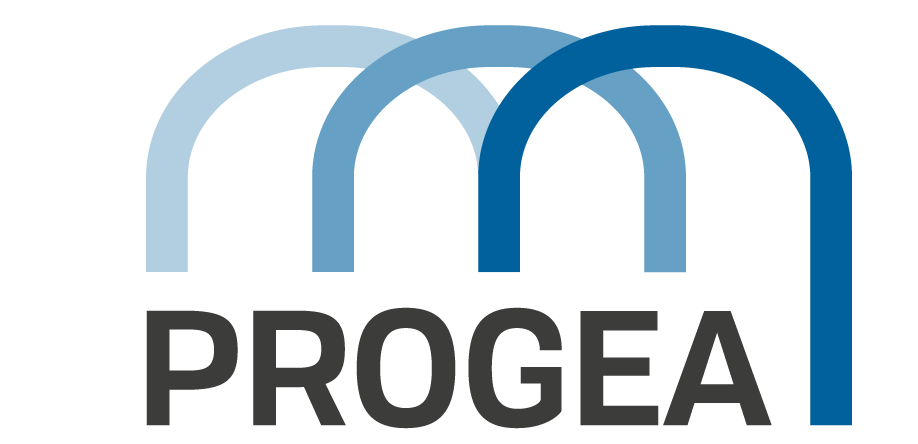 SS ESEMPIO DI SCHEDA: le attività (punto 4)
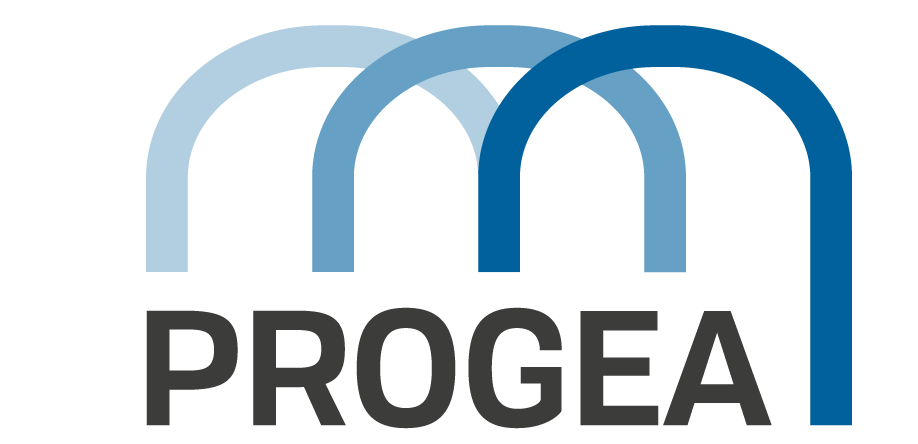 Denominazione incaricoidentificare le responsabilità tipiche dell’incarico e affiancare ad ogni responsabilità la modalità di misurazione